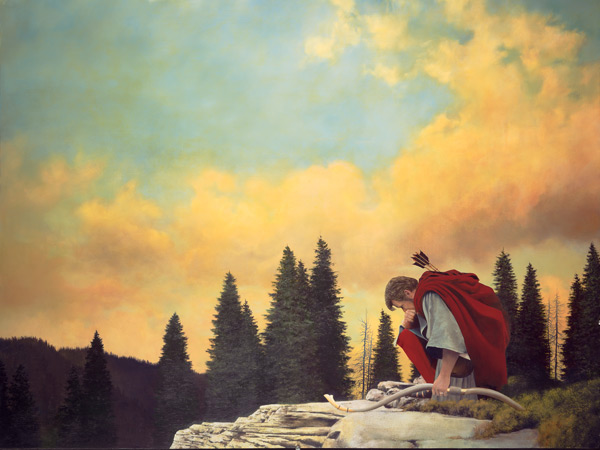 Wrestling
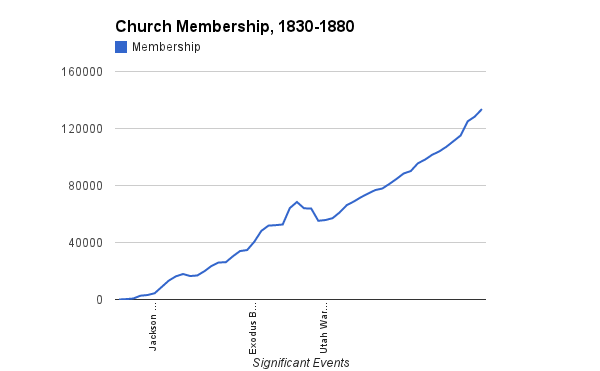 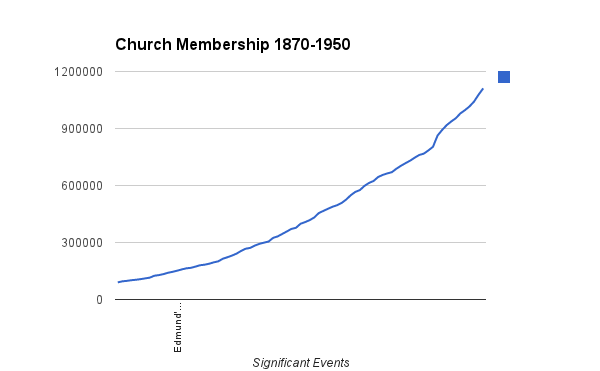 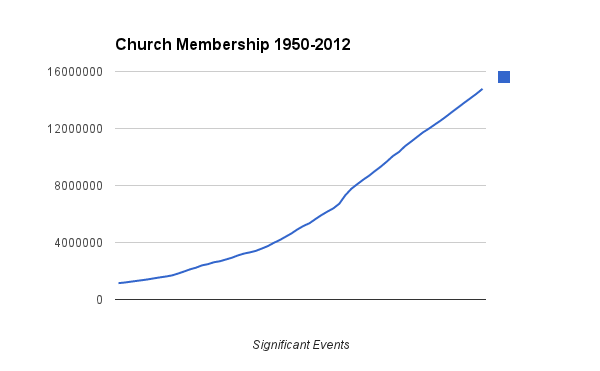 Pillars
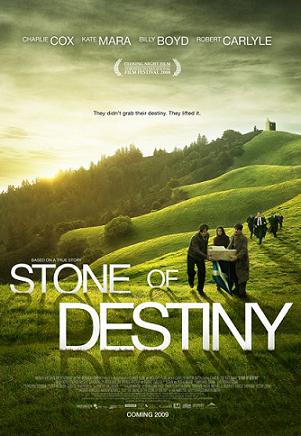 Genesis 28:11-22
Stone of Scone
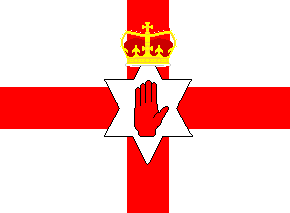 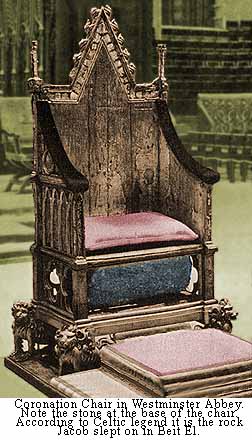 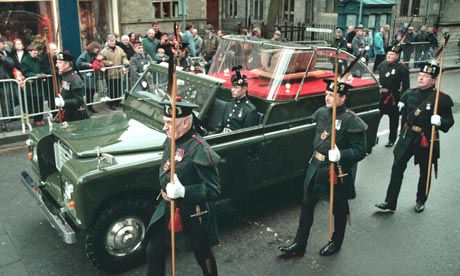 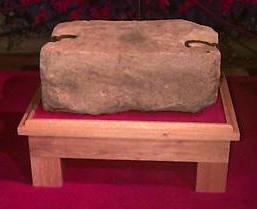 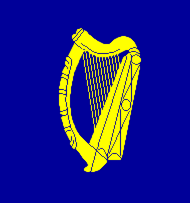 Jacob and Rachel
Genesis 29:10
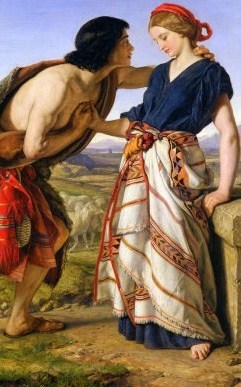 Return and Wrestle
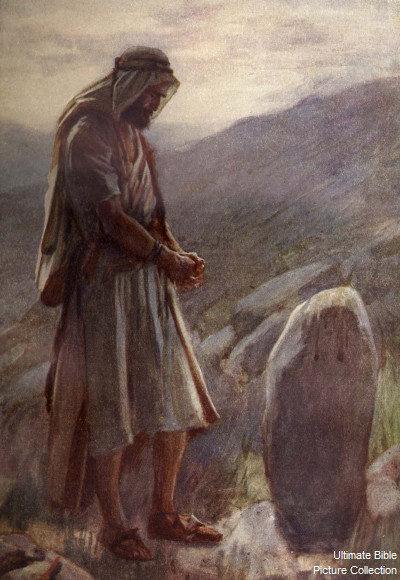 Genesis 31:3,13
Enos 1